Alltagskultur, Ernährung, Soziales
Alltagskultur, Ernährung, Soziales
Die Themen des Fachs orientieren 
	sich am Alltag, an den Erfahrungen 
	und Interessen der Schüler*innen.

Die Schüler*innen unternehmen Lerngänge und gewinnen vielfältige Einblicke und Erfahrungen.

Sie erhalten Impulse für ihre spätere berufliche Orientierung.
Themenbereiche sind z.B.
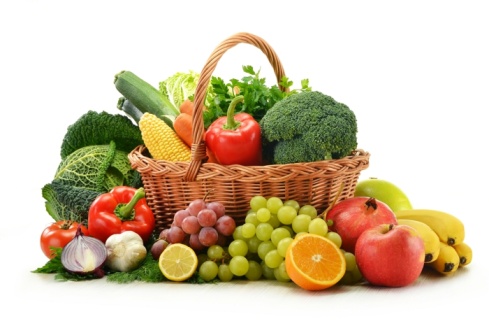 Ernährung und Nahrungszubereitung 
Sich wohlfühlen - Gesundheit
Für andere etwas tun
Global denken - lokal handeln
Lebensstil und Konsum
Mode und Trends
Arbeit und Freizeit
Alt und jung - zusammen leben 
Fit im Alltag

Der Unterricht ist sehr stark handlungs- 
und projektorientiert.
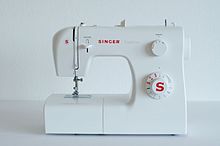 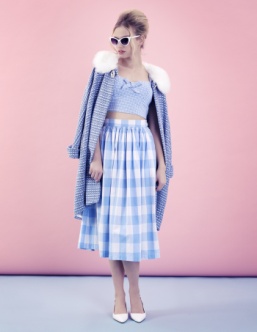 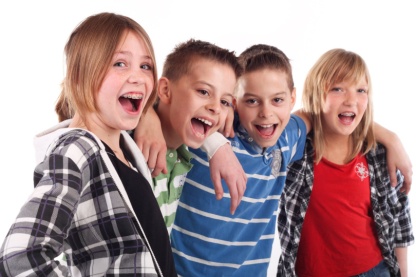 Berufsmöglichkeiten
in den Bereichen
Hotelfach
Gastronomie
Medizin
Gesundheitswesen
Lebensmittelhandwerk
Bildung und Erziehung
Vielen Dank für Ihre Aufmerksamkeit
Fragen?
Mittwoch, 24.3.2021 
19.00-19.45 Uhr

https://jitsi.kmz-emmendingen.de/KBSElternabendAESFehrenbach


Viel Erfolg bei der Wahl 